আজকের ক্লাসে সকলকে স্বাগতম
9/20/2020 11:43 AM
Anam
শিক্ষক পরিচিতি
নামঃ- মোঃ এনামুল হক
পদবিঃ- প্রভাষক (আরবি)
সাড়ে পাঁচানী হোসাইনীয়া ফাজিল মাদরাসা
মতলব উত্তর, চাঁদপুর।
মোবাইল- ০১৮১৭৫১১১৬৫
ই-মেইল- anaam343@gmail.com
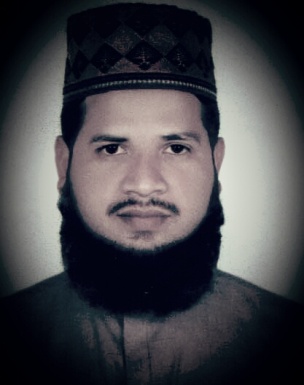 9/20/2020 11:43 AM
Anam
পাঠ পরিচিতি
শ্রেণিঃ- ১০ম
বিষয়ঃ- হাদিস শরীফ 
অধ্যায়ঃ- ঊণত্রিংশৎ
সময়ঃ- ৪0 মিনিট
তারিখঃ- ১৪/08/২০20
9/20/2020 11:43 AM
Anam
পূর্বজ্ঞান যাচাই
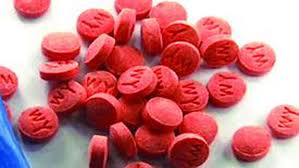 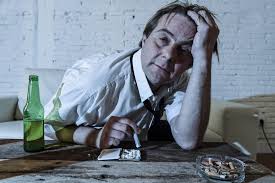 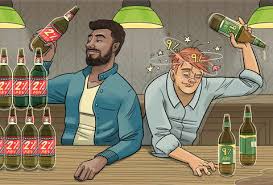 9/20/2020 11:43 AM
Anam
9/20/2020 11:43 AM
Anam
শিখনফল .....
১। নেশা কি, তা বলতে পারবে; 
২। নেশাজাতীয় দ্রব্যের নাম বলতে পারবে;
৩। নেশার ধর্মিয় ও সামাজিক কু-ফল বর্ণনা করতে পারবে;
৪। নেশা থেকে বাঁচার উপায়গুলো ব্যাখ্যা করতে পারবে।
9/20/2020 11:43 AM
Anam
পাঠ উপস্থাপন-1
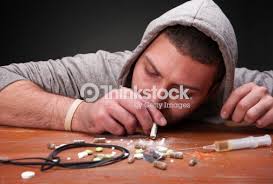 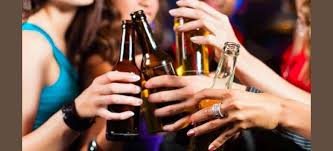 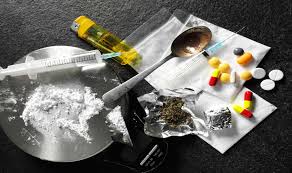 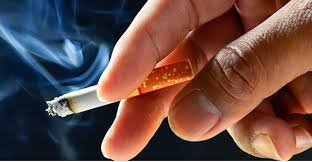 Ejlনিশ্চই মদ্য পান তথা নেশা হারাম ও শয়তানের কাজ- আল কোরান।
9/20/2020 11:43 AM
Anam
পাঠ উপস্থাপন-2
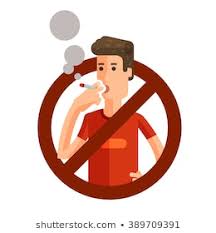 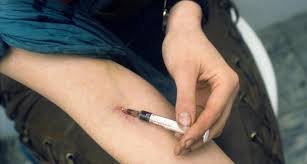 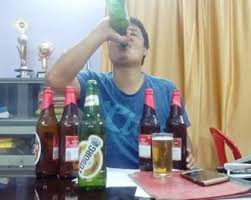 মদ সকল গোনাহকে একত্র কারী- আল হাদিস।
9/20/2020 11:43 AM
Anam
একক কাজ
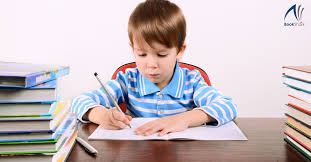 1.প্রত্যেকে ৫ টি নেশা জাতীয় দ্রব্যের নাম লেখ।

সময়ঃ- ৩ মিনিট
9/20/2020 11:43 AM
Anam
পাঠ উপস্থাপন
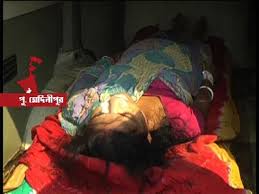 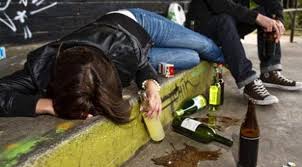 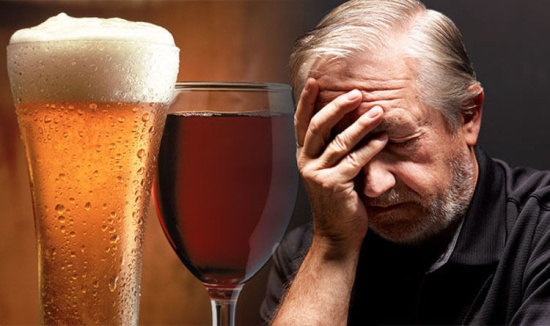 নেশায় বিভিন্ন রোগে আক্রান্ত
9/20/2020 11:43 AM
Anam
পাঠ উপস্থাপন-3
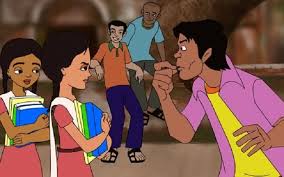 9/20/2020 11:43 AM
Anam
জোড়ায় কাজ
১। নেশার ৮টি কুফল লিখ। 

 
সময়ঃ- ৫ মিনিট
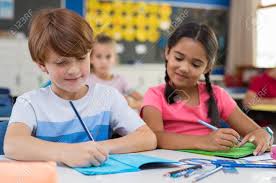 9/20/2020 11:43 AM
Anam
পাঠ উপস্থাপন
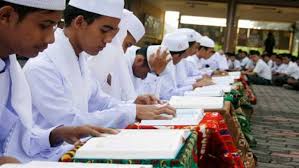 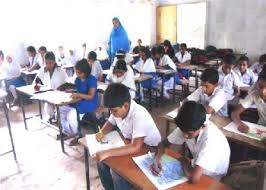 ধর্মীয় শিক্ষা
প্রাতিষ্ঠানিক শিক্ষা
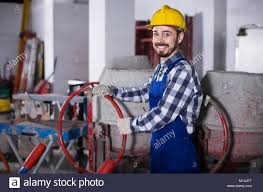 কর্ম ব্যস্ততা
বিনোদন
শিক্ষা ও কর্ম ব্যস্ততা নেশা থেকে বিরত রাখে।
9/20/2020 11:43 AM
Anam
দলগত কাজ
1.নেশা থেকে মুক্তির পাওয়ার ৫টি উপায় লেখ। 

							     সময়ঃ- ৮ মিনিট
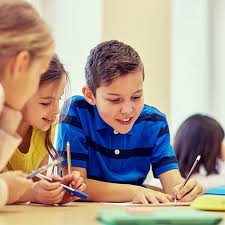 9/20/2020 11:43 AM
Anam
মূল্যায়ন
১। ইসলামিক দৃষ্টিতে নেশার বিধান কি?
উঃ হারাম।
২। নেশাগ্রস্থ ব্যক্তি কি কি  অপরাধ করে থাকে?
উত্তরঃ- চুরি,ছিনতাই, হত্যার মত জঘন্যতম কাজও করতে পারে। 
৩। নেশার কারণে কি ধরনের রোগ হয়?
উত্তরঃ- যক্ষ, ক্যান্সার ও স্ট্রোকসহ জটিল ও কঠিন রোগ হতে পারে।
9/20/2020 11:43 AM
Anam
বাড়ীর কাজ
১। নেশার সামাজিক কু-প্রভাব লিখে নিয়ে আসবে।
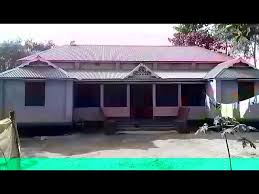 9/20/2020 11:43 AM
Anam
মাদক থেকে বাচঁব, সুন্দর জীবন গড়ব।
ধন্যবাদ সকলকে
9/20/2020 11:43 AM
Anam